ТЕМА: «ЗВУК [Л]
В гостях у белочки
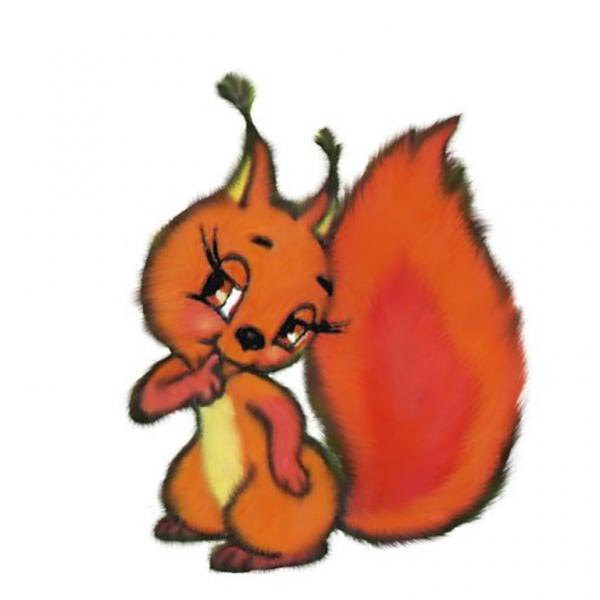 В сосне – дупло, В дупле – тепло, А кто в дупле Живёт в тепле?
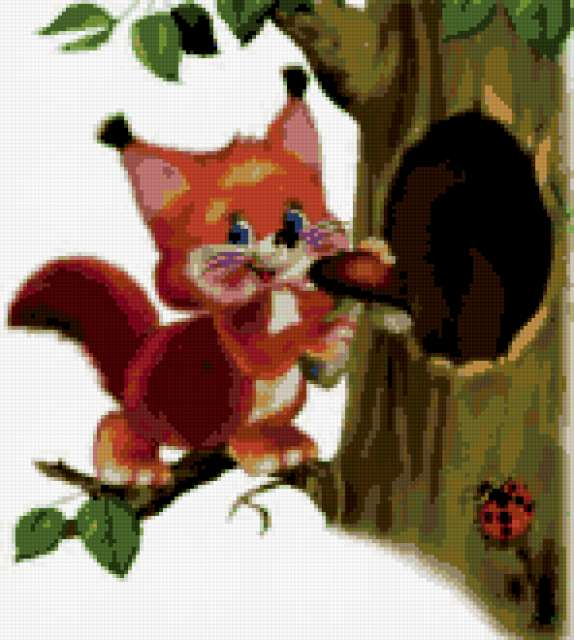 Артикуляционная гимнастика
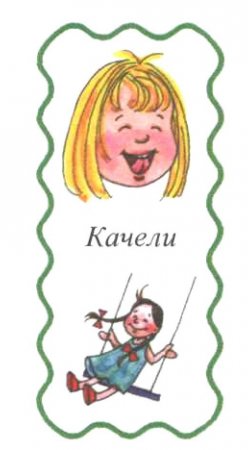 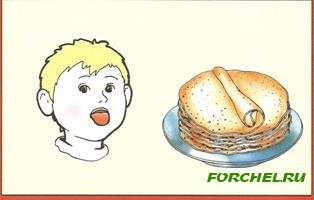 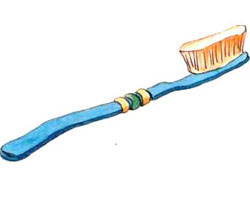 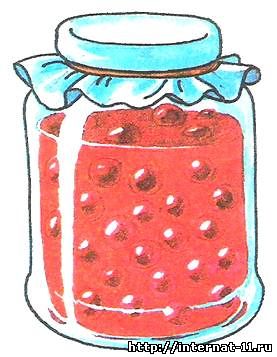 Хлопни если услышишь звук [л]
Болонка белку удивила Надела платье, белый бант,Сказала: «У меня талант. Могу я лаять, петь, скакать, Вальс и ламбаду танцевать.»
кла
клу
кло
плу
пла
плы
сла
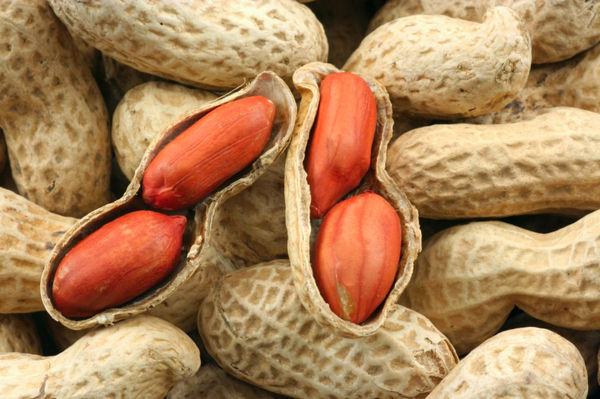 Немного отдохнем
Назови красиво!
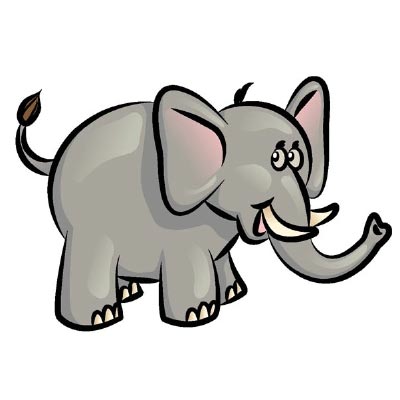 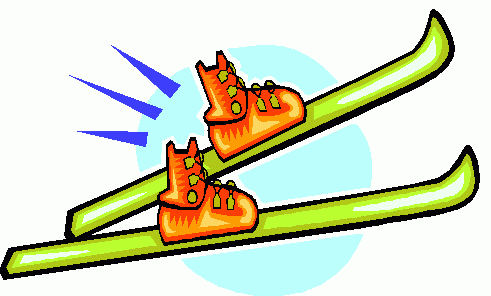 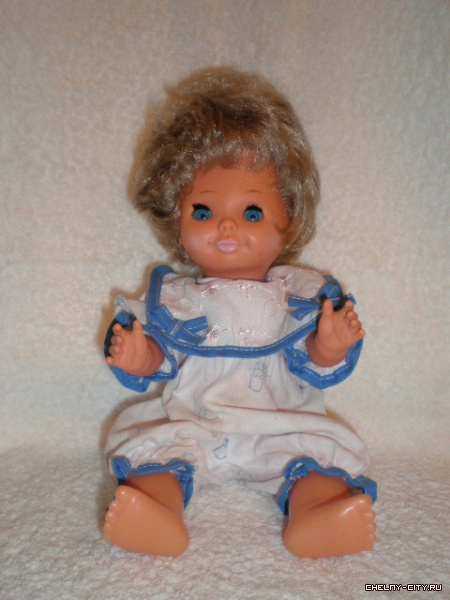 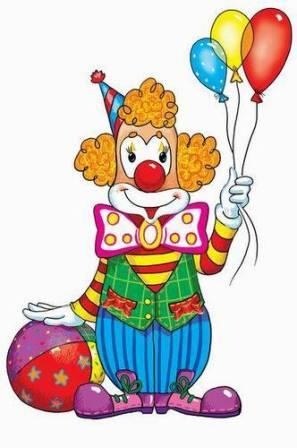 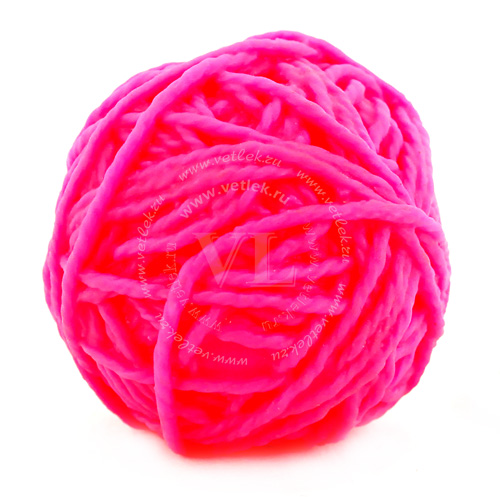 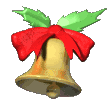 Скажи наоборот
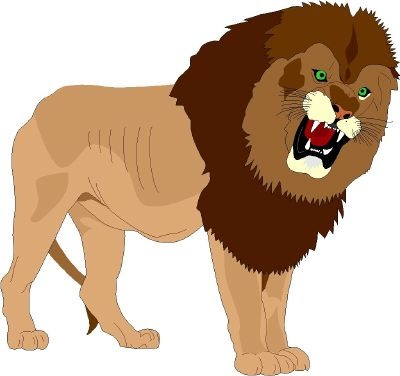 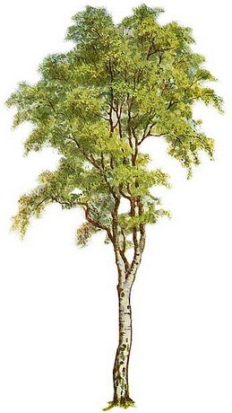 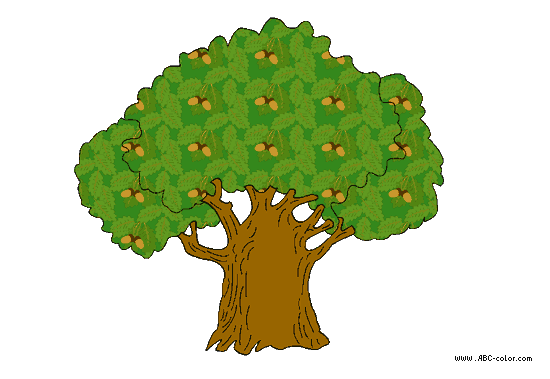 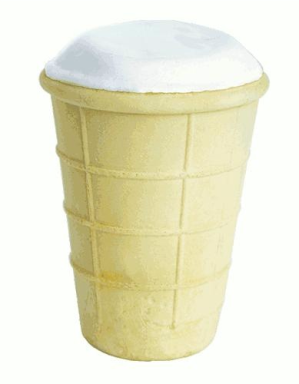 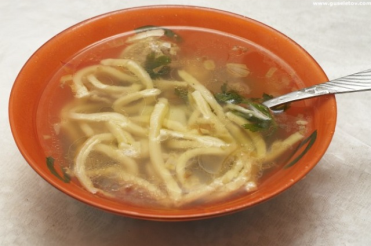 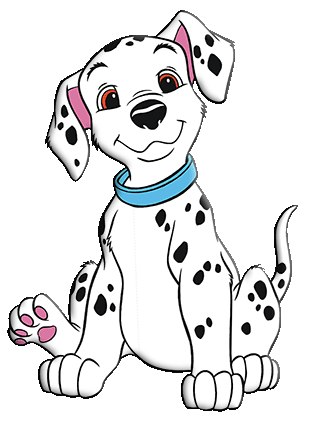 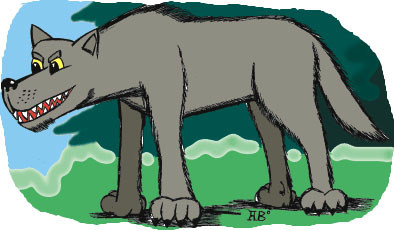 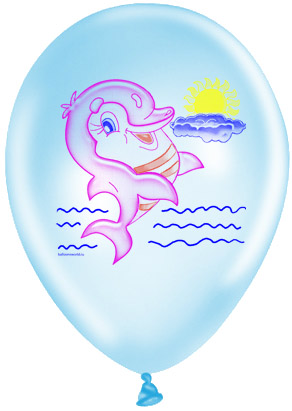 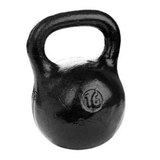 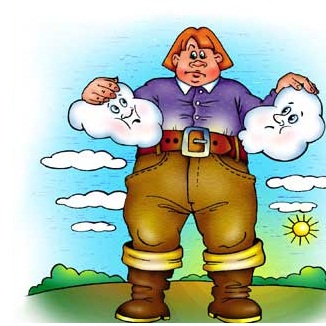 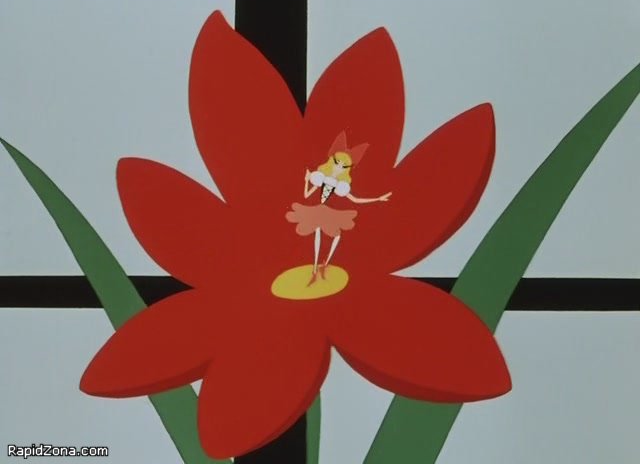 Колокольчик голубой 
 Поклонился нам с тобой 
 Колокольчики – цветы 
 Очень вежливы. А ты?
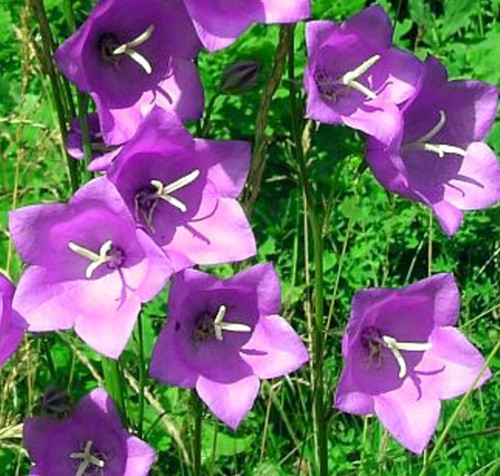 Составь предложение со словом - колокольчик
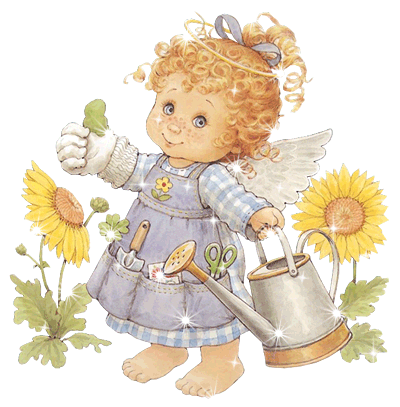 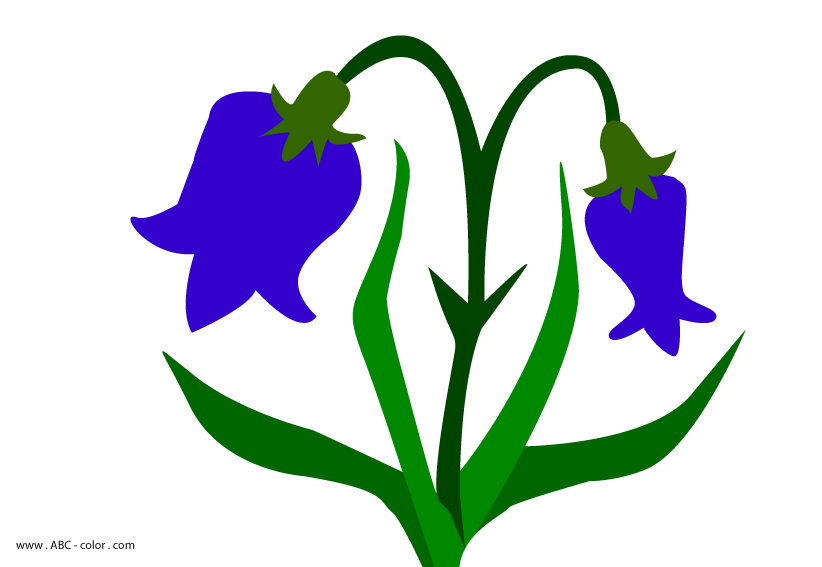 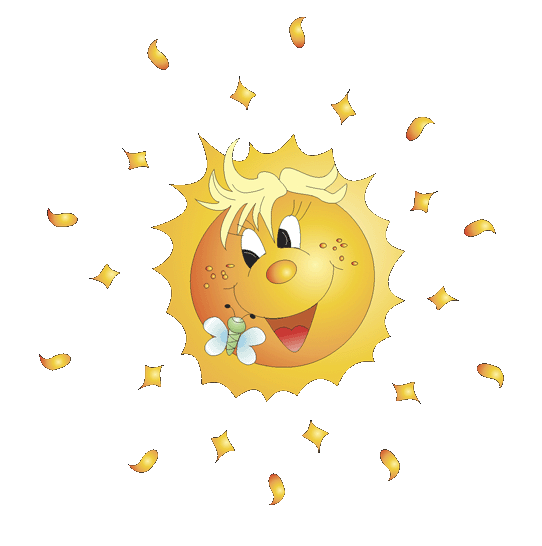 Помоги белочке
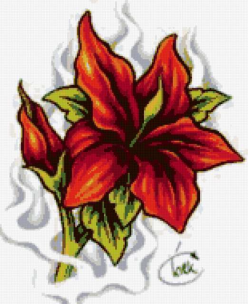 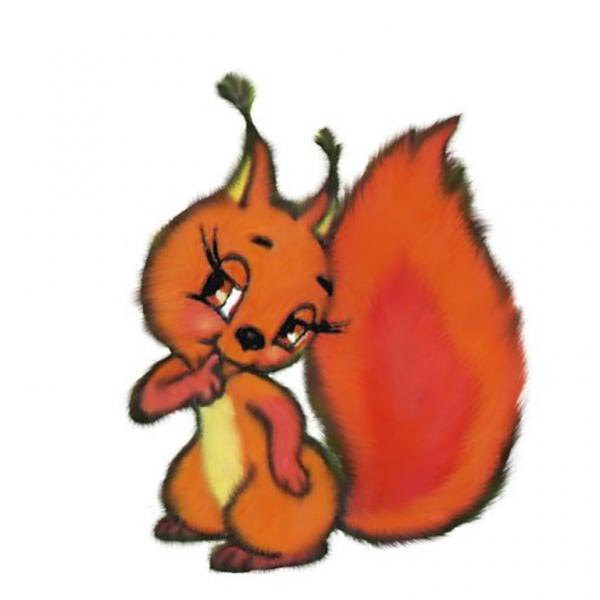 МОЛОДЕЦ!